PŘÍRODNÍ POLYMERYPřírodní gumy
RNDr. Ladislav Pospíšil, CSc.
 
UČO:29716
17. 10. 2018
PŘÍRODNÍ POLYMERY PŘF MU  4_1 2018
1
Časový plán
17. 10. 2018
PŘÍRODNÍ POLYMERY PŘF MU  4_1 2018
2
Trochu  terminologie je nutné
POLYTERPENY
Kaučuk – vulkanizace – PRYŽ
Rubber – Vulcanization – Vulcanized Rubber

PŘÍRODNÍ GUMY = POLYSACHARIDY = KLOVATINY
Kde se v češtině vzal výraz GUMA?
Z německého GUMMI = PRYŽ
Kaučuk je německy Kautschuk
17. 10. 2018
PŘÍRODNÍ POLYMERY PŘF MU  4_1 2018
3
Přehled rostlinných GUM
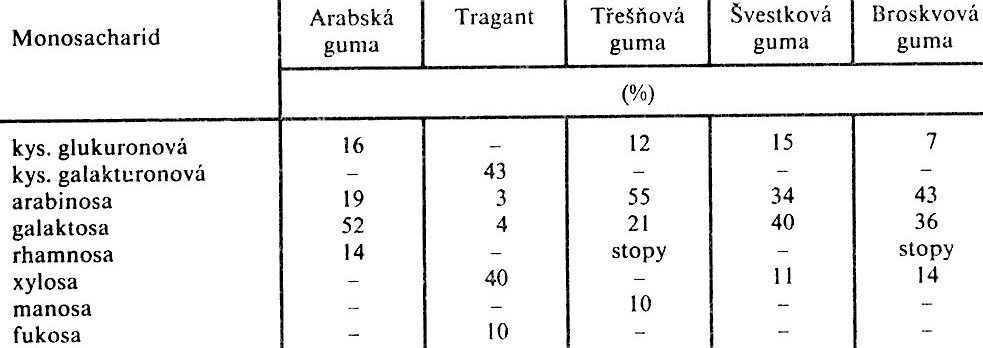 17. 10. 2018
PŘÍRODNÍ POLYMERY PŘF MU  4_1 2018
4
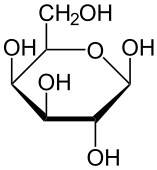 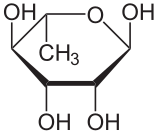 Rhamnosa
Galaktosa
(převažující forma v roztoku – mohou být ještě jedna HEXÓZA  a dvě pentózy)
17. 10. 2018
PŘÍRODNÍ POLYMERY PŘF MU  4_1 2018
5
Kyselina glukoronová
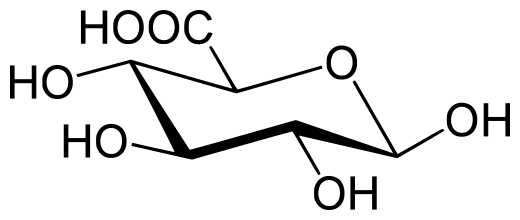 Galaktóza
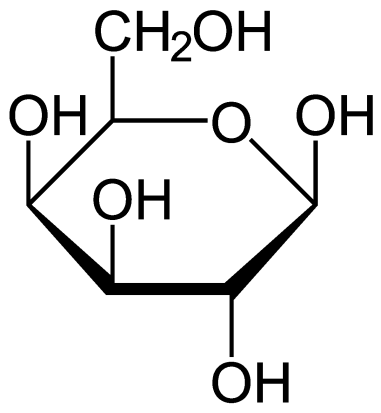 Dva různé typy vzorců sacharidů
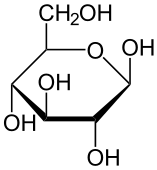 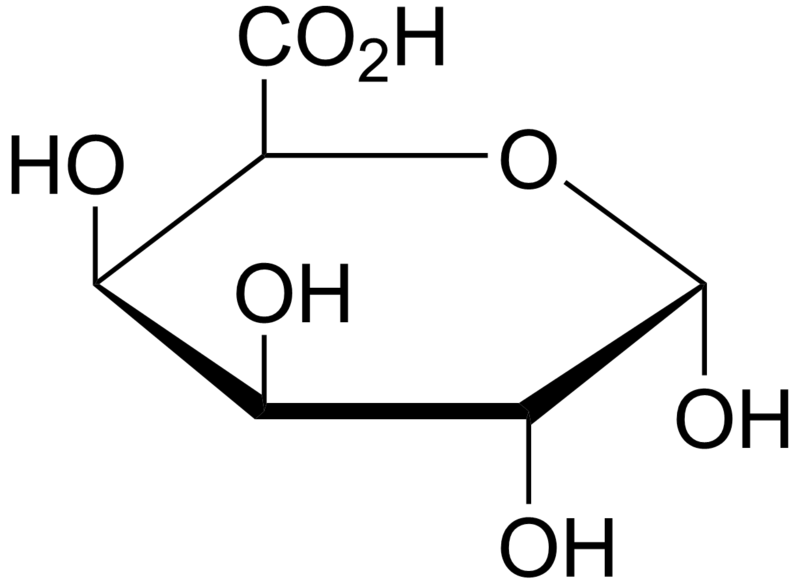 b D glukóza
Kyselina galakturonová
17. 10. 2018
PŘÍRODNÍ POLYMERY PŘF MU  4_1 2018
6
Přírodní gumy a tzv. ÉČKA
Většina přírodních GUM patří mezi tzv. ÉČKA! 
Seznam ÉČEK  najdete na www.emulgátory.cz (OTEVŘÍT)
PŮSOBÍ JAKO
Zahušťovadla
Emulgátory
Stabilizátory reologických vlastností
Pojivo tablet a pilulek ve farmacii
…………..
17. 10. 2018
PŘÍRODNÍ POLYMERY PŘF MU  4_1 2018
7
Přírodní gumy = KLOVATINY
Získávají se sběrem zaschlých výtoků z poraněných ovocných stromů
Od PRYSKYŘIC  se liší tím, že ve vodě jsou rozpustné nebo alespoň silně botnají
NEJBĚŽNĚJŠÍ PŘÍRODNÍ GUMY
Arabská guma
Tragant
Ovocné gumy
Třešňová
Švestková
Broskvová
17. 10. 2018
PŘÍRODNÍ POLYMERY PŘF MU  4_1 2018
8
Přírodní gumy = KLOVATINY
Často znečištěné bílkovinnými složkami
Kyselou složkou jsou oxidované sacharidy (Kyselina glukoronová, Kyselina galakturonová), často ve formě solí Ca+2, Mg+2, Na+
Kyselou hydrolýzou lze rozložit na sacharidy > analýzy chromatografií na tenké vrstvě
 Rozpustnost závisí i na pH
17. 10. 2018
PŘÍRODNÍ POLYMERY PŘF MU  4_1 2018
9
Arabská GUMA (E 414) – nejběžnější rostlinná guma
Akácie senegalská
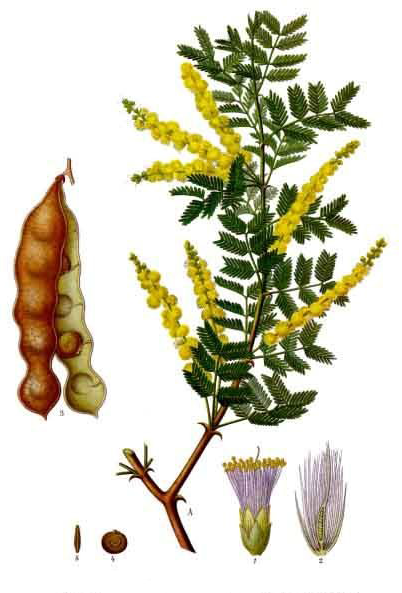 Vypadá to jako PRYSKYŘICE!
17. 10. 2018
PŘÍRODNÍ POLYMERY PŘF MU  4_1 2018
10
Arabská GUMA (E 414)
Gum arabic is a complex mixture of glycoproteins and polysaccharides. It is the original source of the sugars arabinose and ribose, both of which were first discovered and isolated from it, and are named after it.
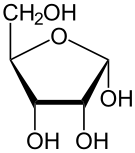 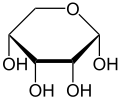 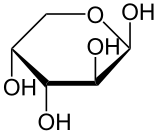 arabinóza
D Ribóza jako PENTÓZA
Existuje ještě  b D Ribóza  a ribóza jako HEXÓZA
17. 10. 2018
PŘÍRODNÍ POLYMERY PŘF MU  4_1 2018
11
Arabská GUMA (E 414)
OBSAHUJE
Polysacharidy
Glykoproteiny jsou proteiny s navázanými sacharidy
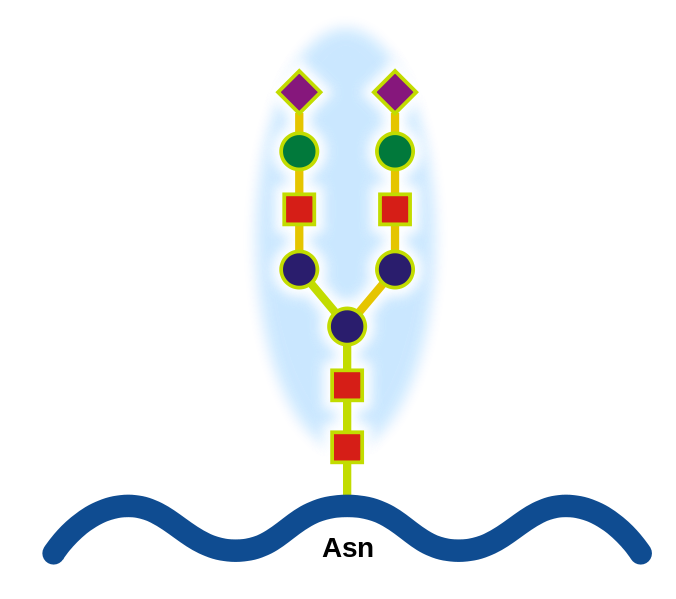 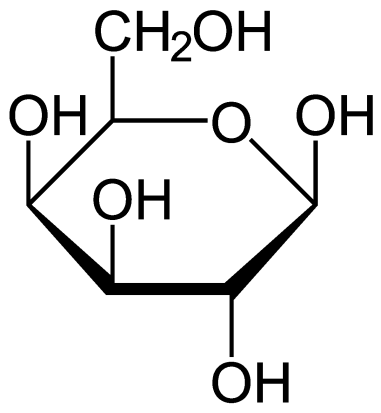 Galaktóza – hlavní složka
17. 10. 2018
PŘÍRODNÍ POLYMERY PŘF MU  4_1 2018
12
Arabská GUMA (E 414)
Rozvětvená struktura
Molekulová hmotnost je 250 000 až 1 000 000 Da
Rozpustná ve vodě , až 40 % hmot.
NEPOTRAVINÁŘSKÉ POUŽITÍ
LEPIDLA (papír, knižní vazba)
POJIVA BAREV (akvarel, tempera, pastel)
Tempera
Emulze vodou ředitelná, např. VAJEČNÁ TEMPERA, OLEJOVÁ TEMPERA
Arabská GUMA je zde STABILIZÁTOR EMULZE
17. 10. 2018
PŘÍRODNÍ POLYMERY PŘF MU  4_1 2018
13
Arabská GUMA (E 414) – co ještě lze nalézt v literatuře
J. Králová: PŘÍRODNÍ POLYMERY, VŠCHT Praha (katedra polymerů)1990, str.42: „Je to jedna z nejstarších drog“ (s tím zkušenost já nemám)
Anonym na Wikipedia: V kultuře vykuřovadel slouží zejména jako významné pojidlo tekutých látek, zejména éterických olejů. Drcená se používá jako součást bylinných vykuřovadel, protože snadno přebírá vonné vlastnosti jiných látek. Arabská guma nemá vlastní výraznou vůni.
17. 10. 2018
PŘÍRODNÍ POLYMERY PŘF MU  4_1 2018
14
Tragant (eng. Tragacanth) E413
slizová látka pocházejíci z některých asijských druhů rostliny zvané kozinec (zejména jde o druhy Astragalus gummifer, Astragalus adscendens a Astragalus microcephalus) 
Používá se jakožto stabilizátor, emulgátor a zahušťovadlo do cukrovinek, omáček a salátových zálivek
Malířský a polygrafický stabilizátor či apretační látka na textil
Ve vodě se obtížně rozpouští, většinou pouze bobtná, nerozpouští se úplně a vytváří gel
Používá se k přípravě pastelů (suchý, prašný pastel)
17. 10. 2018
PŘÍRODNÍ POLYMERY PŘF MU  4_1 2018
15
Ovocné gumy
Podobné arabské gumě a tragantu
Třešňová
Švestková
Broskvová 
Višňová
Meruňková
Ve vodě většinou jen bobtnají (ukázka)
Ve EtOH nerozpustné (ukázka)
Tmavší zbarvení > omezení na tmavé pigmenty
Filmy relativně (oproti arabské gumě) pružnější
17. 10. 2018
PŘÍRODNÍ POLYMERY PŘF MU  4_1 2018
16
Umělá klovatina
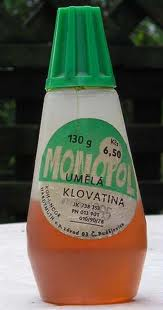 Lepidlo na papír na bázi DEXTRINU
Barva jako skutečná KLOVATINA
Spoje relativně křehké!
17. 10. 2018
PŘÍRODNÍ POLYMERY PŘF MU  4_1 2018
17